Path integrals and the Metropolis method
Marco Di Bella    (University of Roma)
Alkistis Zervou    (University of Athens)
NIC group
Supervisor: Stefan Schaefer
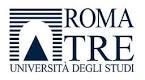 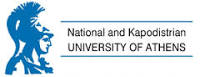 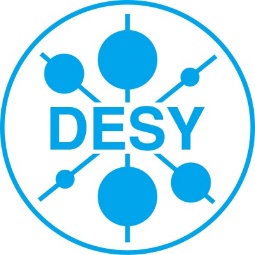 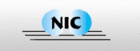 The path integrals introduction I
[1]
[1]
The result of any experiment in which 
all of the holes are open requires the
addition of all the amplitudes for each
possible path.
[1] ref. from Feynman-Hibbs 1965
The path integrals introduction II
[1]
[1] ref. from Feynman-Hibbs 1965
The Monte-Carlo Method
Markov Process
Probing successively ( one coordinate at a time)  all coordinates many times.
Metropolis Algorithm
Application in lattice QCD
Goal of our project